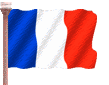 LA RIVOLUZIONE
FRANCESE
A cura di

Vincenzo Caianiello
e
Jonathan Andretta
a.s. 2015 /2016 
classe seconda B
Docente: prof. Emilia Palma
La Rivoluzione Francese inizia nel 1789.
La società Francese 
era divisa in tre classi sociali:

Nobiltà,Clero,
Terzo stato.
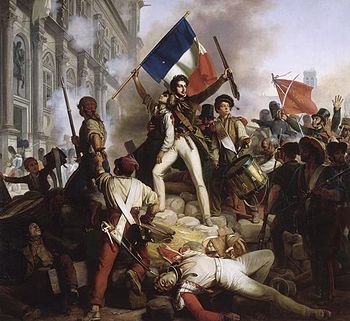 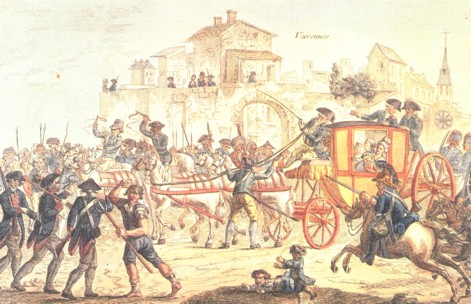 CAUSE RIVOLUZIONE FRANCESE:

La Francia entra in crisi economica.Viene proposta una riforma ma non viene accettata.In mancanza di accordo il re (LUIGI XVI) convoca l’assemblea degli stati generali.
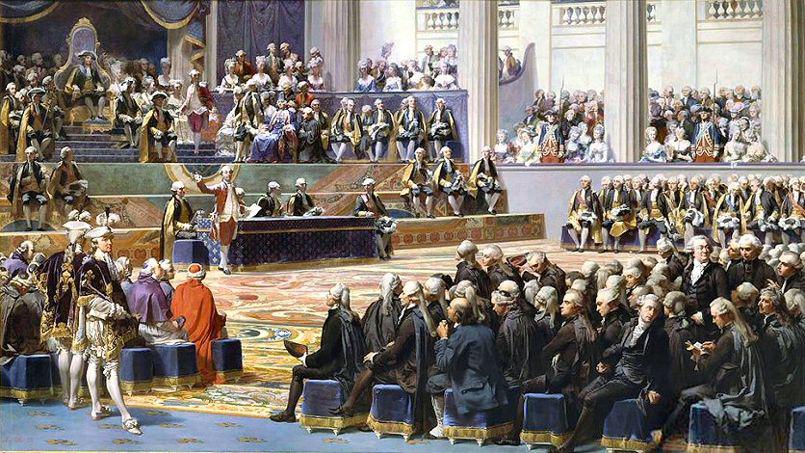 PROPOSTE DI VOTAZIONI:
In seguito alla crisi della 
Francia vengono proposte
Delle votazioni “A testa” e
“Per ordine”ma non 
Vengono accettate.
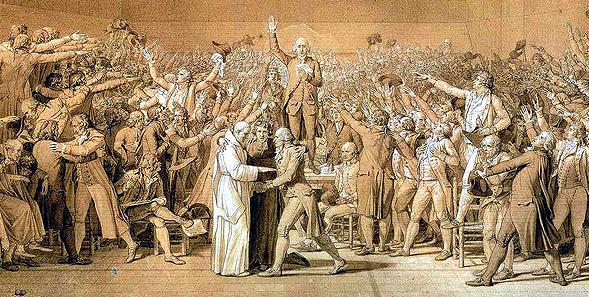 GIURAMENTO PALLACORDA:

IL re non prendeva mai una
decisione. Così il terzo stato
si riunì nella sala della 
Pallacorda giurando di dare
una Costituzione alla Francia.
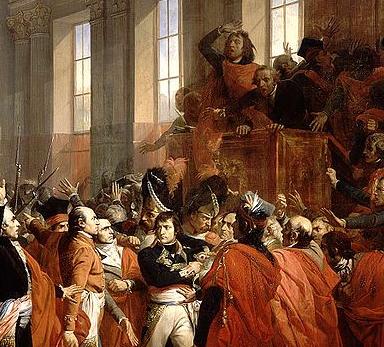 DIVISIONE DELLA BORGHESIA:

Si verifica una separazione della borghesia:
Nascono i Giacobini,guidati da Robespierre,
I Foglianti,da La Fayette e i Cordiglieri
Da Danton e Marat.
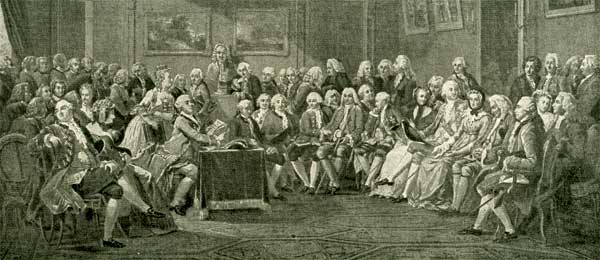 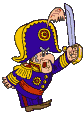 Il potere di fare le leggi passa all’Assemblea 
Legislativa.
IL RE TENTA LA FUGA, MA VIENE BLOCCATO 
AI CONFINI DELLA FRANCIA. IMPRIGIONATO VIENE CONDANNATO A MORTE E GIUSTIZIATO .
LA STESSA SORTE TOCCO’ ALLA REGINA  NELL’ OTTOBRE DEL 1793 (STESSO ANNO DEL RE).
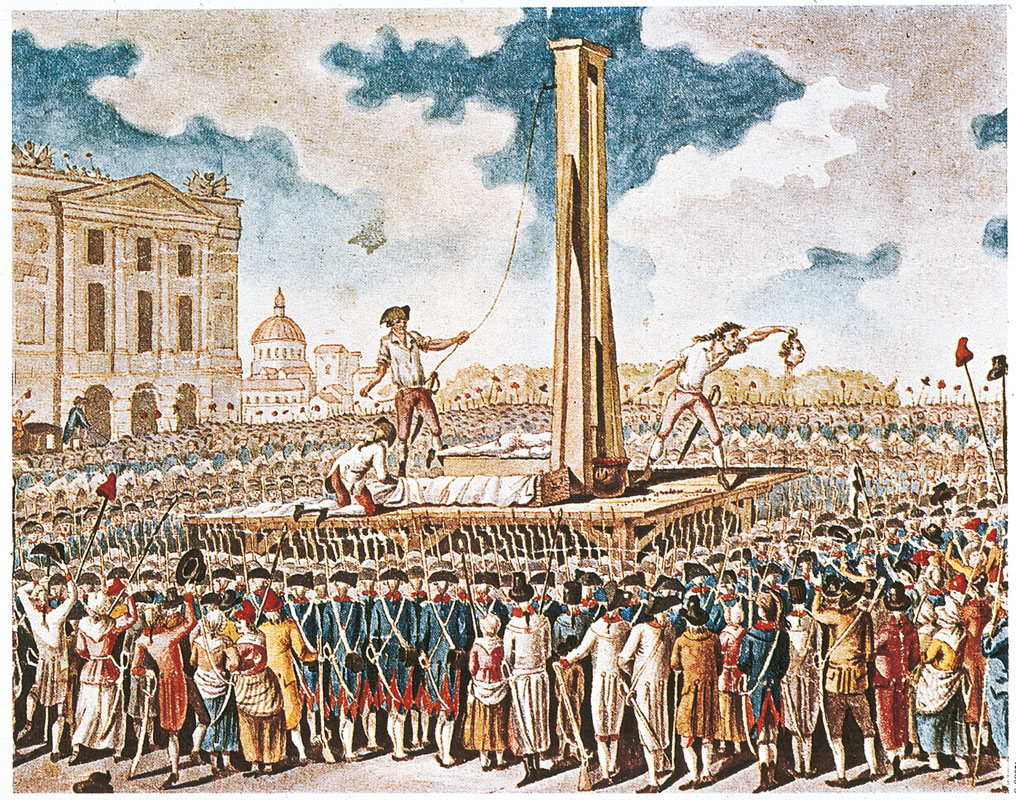 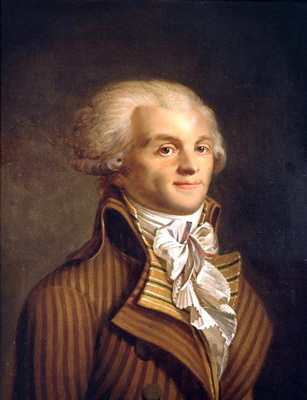 DOPO L’UCCISIONE DEL RE LUIGI,AL COMANDO DELLA FRANCIA VA ROBESPIERRE CHE DIFFONDE LA POLITICA DEL TERRORE. PERO’ NEL 1794 VIENE ARRESTATO E UCCISO.
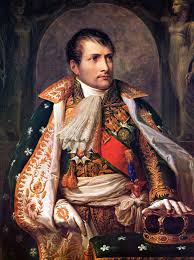 IL GOVERNO DI PARIGI ABBATTE LA MONARCHIA ASSOLUTA. IL COMANDO VIENE ASSEGNATO A NAPOLEONE BONAPARTE. TERMINA COSI’ LA RIVOLUZIONE FRANCESE
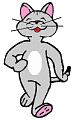 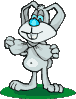 Fine